Rénovation 
Filière Chaudronnerie
Déroulement :
Les diplômes de la filière
La certification intermédiaire CAP RICS
Le nouveau référentiel Bac Pro TCI
La notion de blocs de compétences
Organisation de l’enseignement en Bac Pro TCI
Evaluation et suivi des compétences
Le numérique pédagogique
Les diplômes
BTS CRCI
BTS CRCI
2018
2009
MC 4 Technicien(ne) en Soudage
MC 4 Technicien(ne) en Tuyauterie
MC 4 Technicien(ne) en Chaudronnerie Aéronautique et Spatiale
Bac Pro TCI
Bac Pro TCI
Certification intermédiaire
2016
2009
2018
2017
2017
MC 5 Soudage
2002
CAP RCI
Option Soudage
CAP RICS
Option chaudronnerie
2009
2017
1ère année commune
Les principes d’écriture
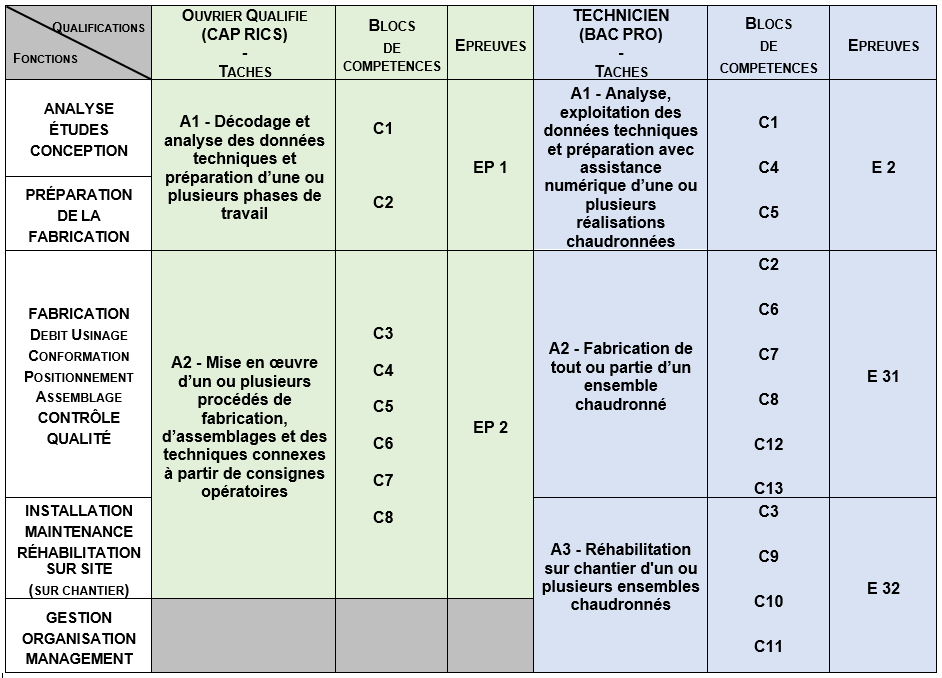 Les compétences communes 
au Cap RICS et au Bac Pro TCI
5
CAP RCIS
Le tableau de correspondance – CAP RICS
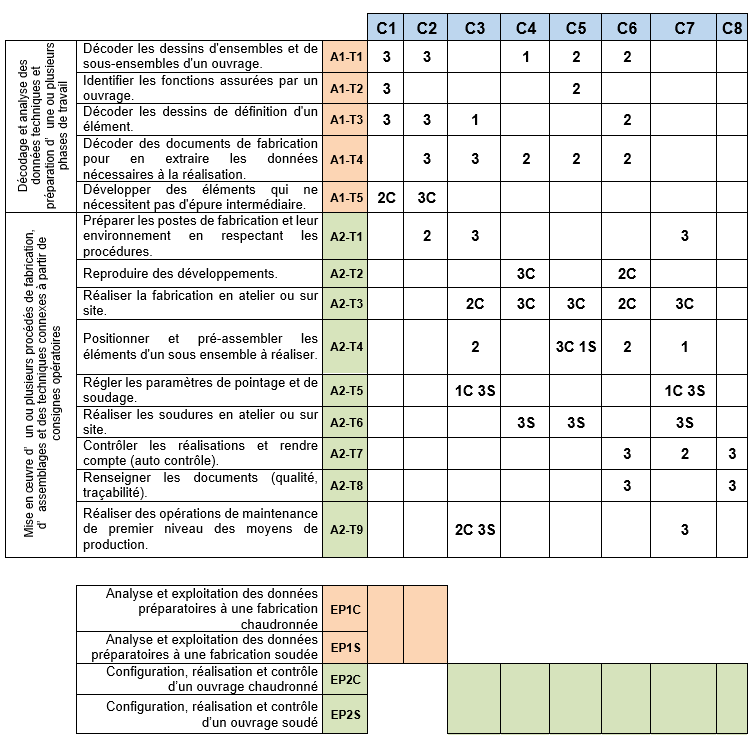 1, 2 et 3 : importance de la compétence dans la réalisation de la tâche, de faible à élevée.
7
Le règlement d’examen – CAP RICS
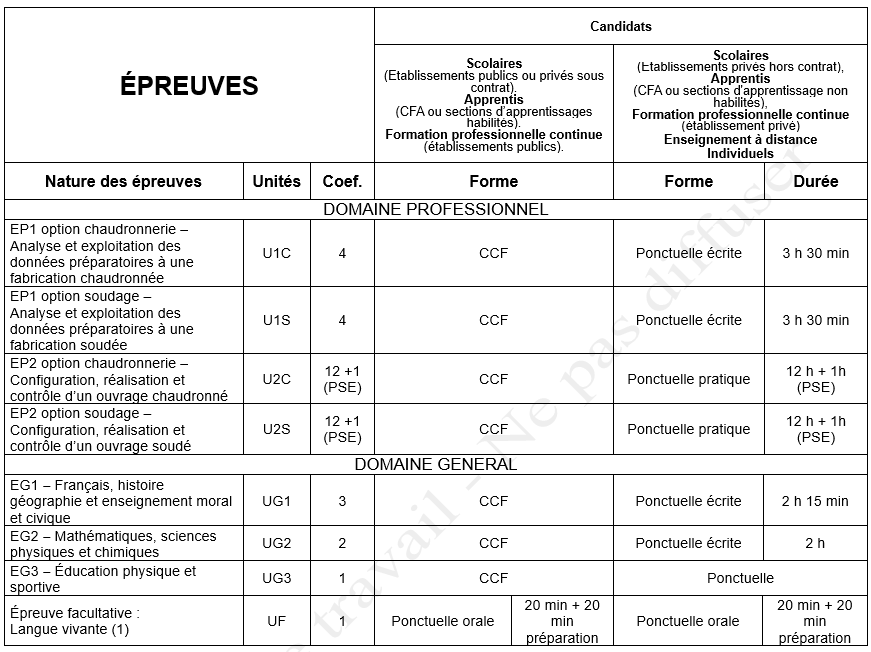 8
L’épreuve EP 1 (U1 C et U1 S) – CAP RICSAnalyse et exploitation des données préparatoires à une fabrication chaudronnée OU soudée
9
L’épreuve EP 1  – CAP RICSAnalyse et exploitation des données préparatoires à une fabrication chaudronnée OU soudée
Important
10
L’épreuve EP 1  – CAP RICSAnalyse et exploitation des données préparatoires à une fabrication chaudronnée OU soudée
CCF
Mode d’évaluation
Ponctuel
11
L’épreuve EP 2 – CAP RICSConfiguration, réalisation et contrôle d’un ouvrage chaudronné OU soudé
12
L’épreuve EP 2  – CAP RICSConfiguration, réalisation et contrôle d’un ouvrage chaudronné OU soudé
Nouveau
Important
13
L’épreuve EP 2  – CAP RICSConfiguration, réalisation et contrôle d’un ouvrage chaudronné OU soudé
CCF
Les projets seront validés par l’IEN-ET responsable de la filière lors d’une commission d’harmonisation au niveau académique.
Mode d’évaluation
Ponctuel
14
BAC PRO TCI
Les compétences
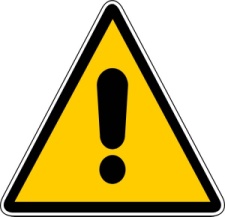 Apparition de la sécurité et du respect de l’environnement comme compétence à part entière :
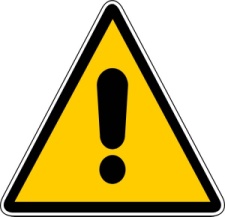 Disparition de la Compétence C.11 (MAINTENANCE) : Intégrée dans la nouvelle compétence C.11
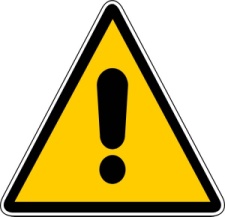 Apparition du contrôle comme compétence à part entière :
Le tableau de correspondance – Bac Pro TCI
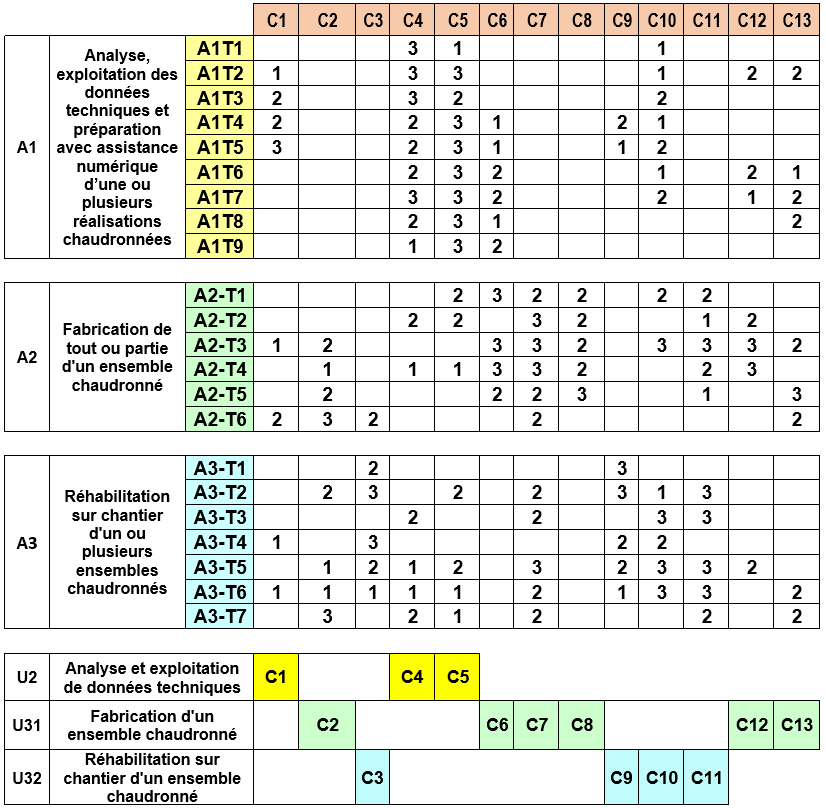 1, 2 et 3 : importance de la compétence dans la réalisation de la tâche, de faible à élevée.
LES BLOCS DE COMPÉTENCES
Les principes
A un bloc de compétences correspond une unité certificative
Un ensemble cohérent d’activités professionnelles
Un bloc de compétences
Une unité certificative
 du diplôme
Une attestation de blocs de compétences est délivrée quand note obtenue à l’unité ≥ 10 pour les stagiaires de la formation continue et dans le cadre de la VAE
U1
U2
Diplôme professionnel
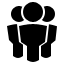 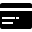 U3
U4
Si note de l’unité ≥ 10
Délivrance d’une 
attestation
 bloc de compétences
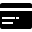 Les principes des blocs de compétences
Écriture séquentielle
 des 
activités
Compétences contextualisées
C1    C2    C3                   Cn
Tâches


A1T1
A1T2
A1T3
.
.
.
A4T5
Activités 1
Bloc 1 = unité 1
LES BLOCS DE COMPÉTENCES
Les principes
* Le « bloc de compétences » s’apparente à une activité ou un domaine d’activité au sein d’une certification professionnelle
* Ces compétences doivent être évaluées, validées et tracées
* Sous ces conditions, elles constituent une partie identifiée de la certification professionnelle
Le règlement d’examen – Bac Pro TCI
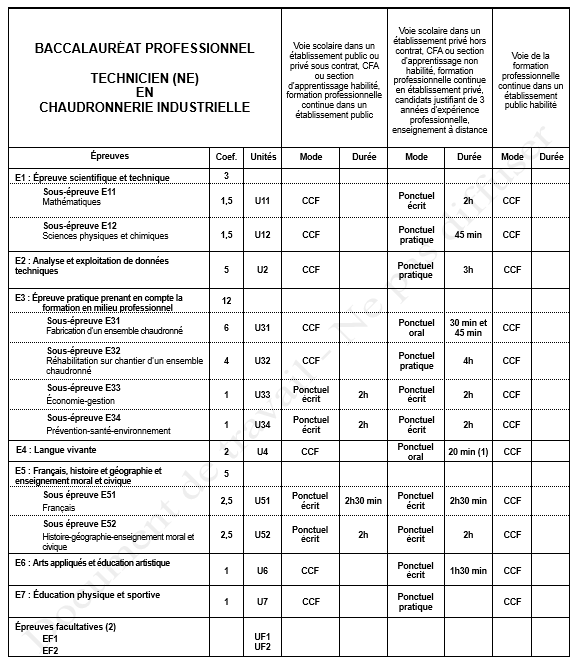 L’épreuve E2 – Bac Pro TCIAnalyse et exploitation de données techniques
L’épreuve E2 – Bac Pro TCIAnalyse et exploitation de données techniques
Important
25
L’épreuve E2 – Bac Pro TCIAnalyse et exploitation de données techniques
CCF
Mode d’évaluation
Ponctuel
Le (ou les) dossier(s) fournis aux candidats seront validés par l’IEN-ET responsable de la filière.
26
L’épreuve E31 – Bac Pro TCIFabrication d'un ensemble chaudronné
27
L’épreuve E31 – Bac Pro TCIFabrication d'un ensemble chaudronné
Nouveau
28
L’épreuve E31 – Bac Pro TCIFabrication d'un ensemble chaudronné
CCF
Les projets seront validés par l’IEN-ET responsable de la filière lors d’une commission d’harmonisation au niveau académique.
Mode d’évaluation
Ponctuel
29
Développement d’un projet : EXEMPLE DE SUPPORT
Projet A
Elève 11
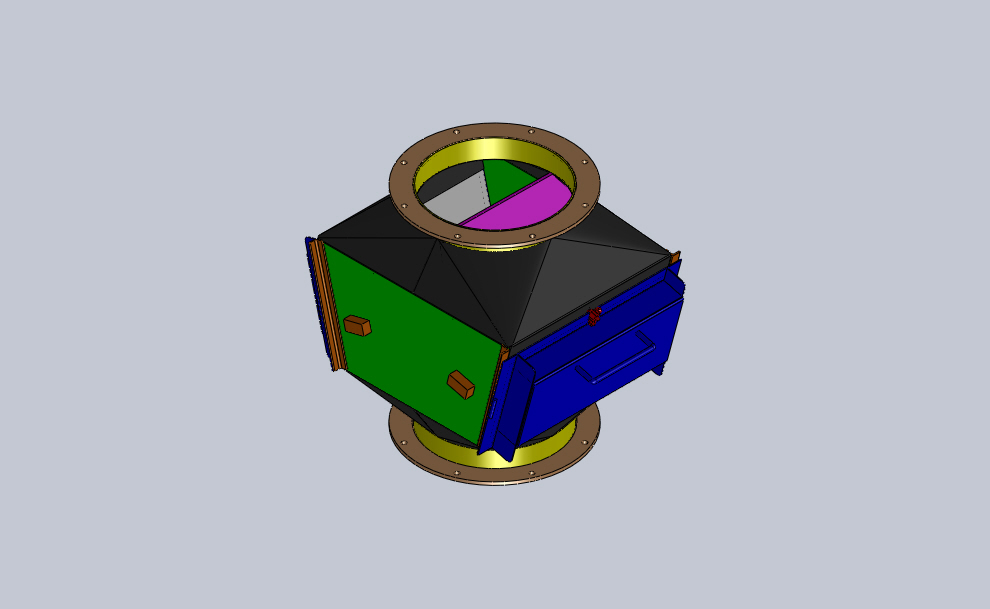 Elève 1
Elève 6
Développement d’un projet : Fiche de projet
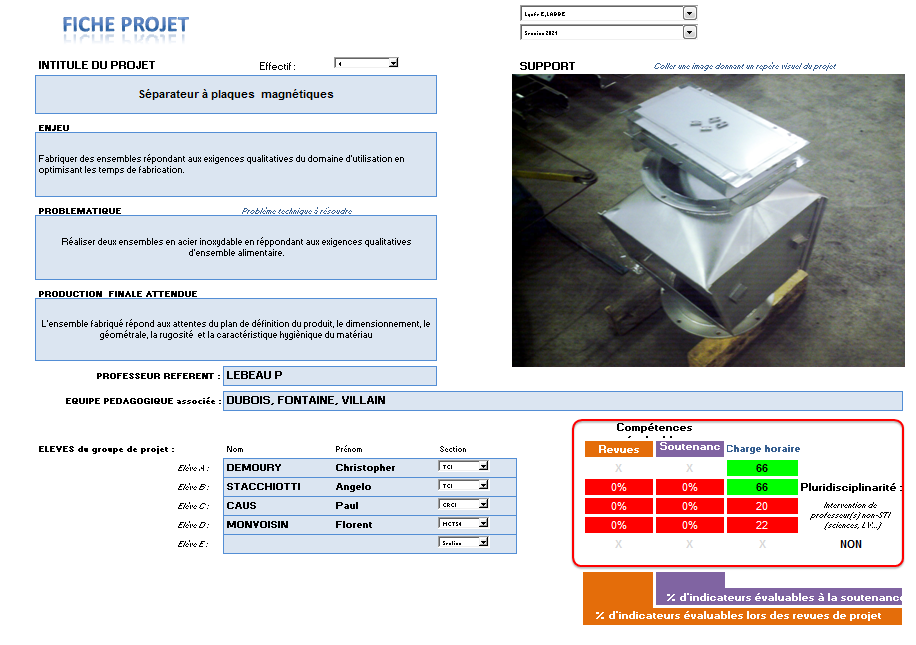 L’intitulé du projet
Le Support
La problématique
La production finale attendue
Le professeur référent (chef de projet )
Les élèves du groupe de projet
La durée
ORGANISATION des projets dans le cadre DU BAC PRO TCI
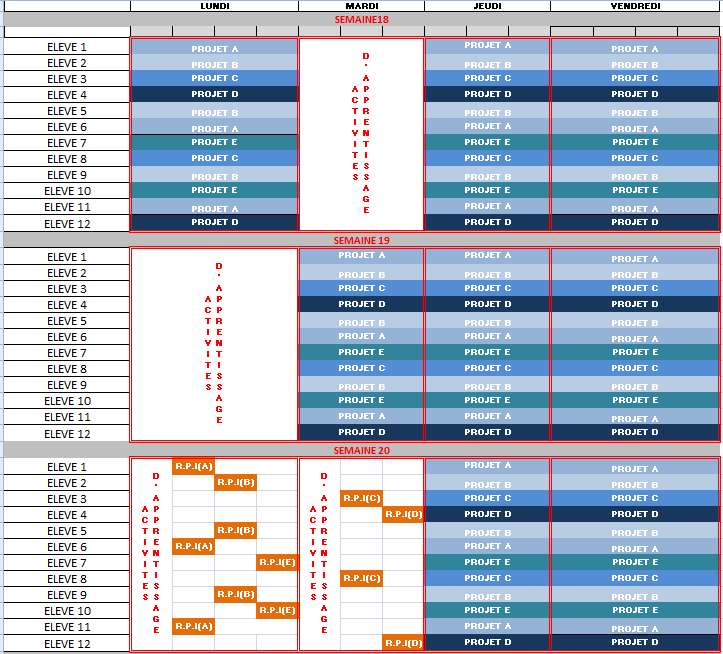 Exemple de planification, avant une revue de projet
L’épreuve E32 – Bac Pro TCIRéhabilitation sur chantier d’un ensemble chaudronné
33
L’épreuve E32 – Bac Pro TCIRéhabilitation sur chantier d’un ensemble chaudronné
34
L’épreuve E32 – Bac Pro TCIRéhabilitation sur chantier d’un ensemble chaudronné
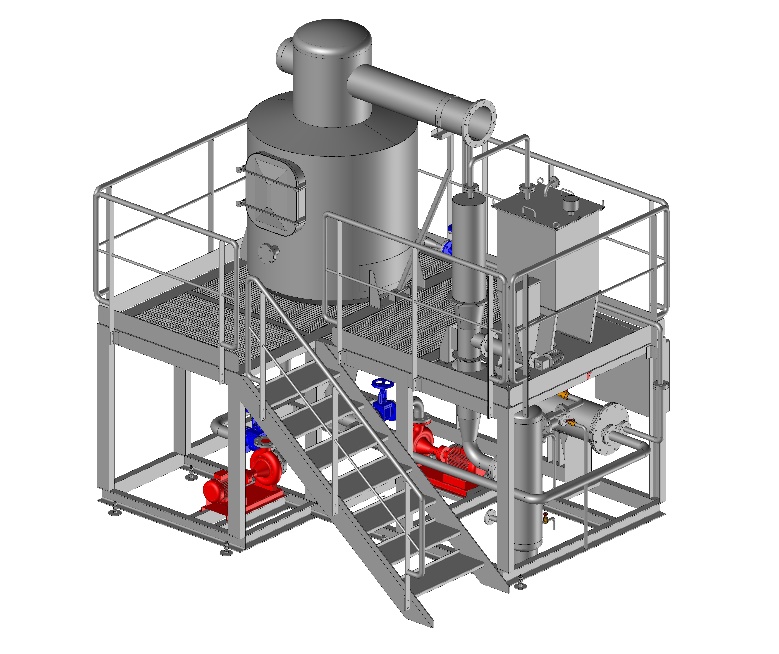 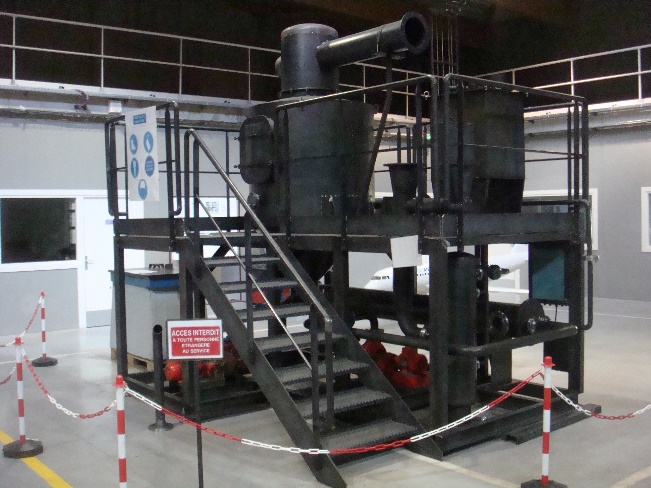 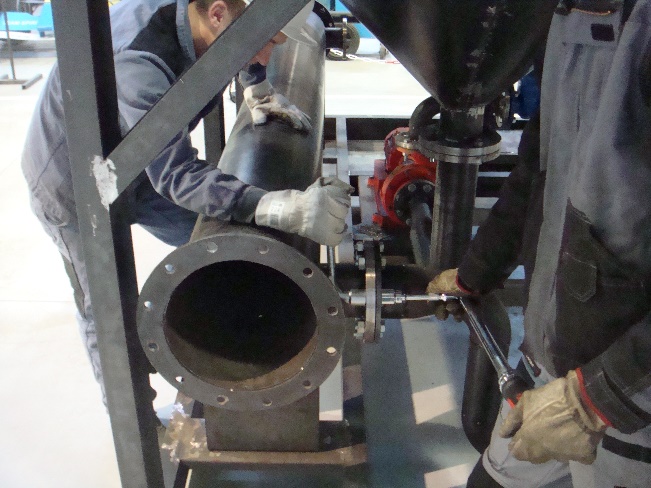 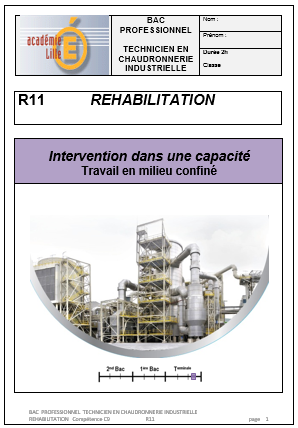 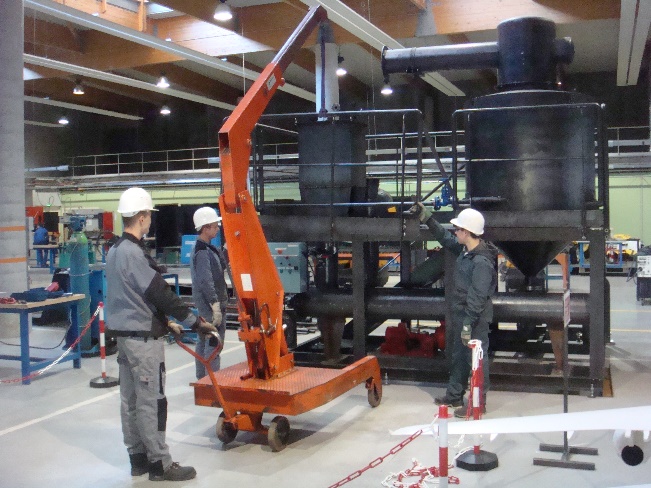 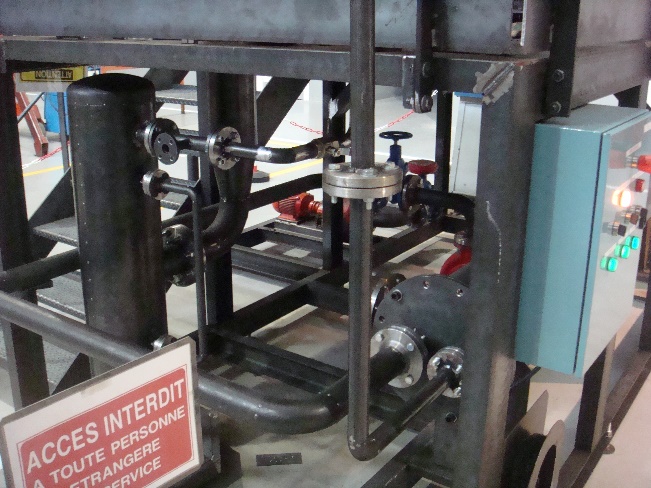 35
L’épreuve E32 – Bac Pro TCIRéhabilitation sur chantier d’un ensemble chaudronné
CCF
Mode d’évaluation
Ponctuel
Le (ou les) sujet(s) fourni(s) aux candidats seront validés par l’IEN-ET responsable de la filière
36
L’enseignement en Bac Pro TCI
37
L’enseignement en Bac Pro TCI Variations des apports de connaissances
38
L’enseignement en Bac Pro TCI
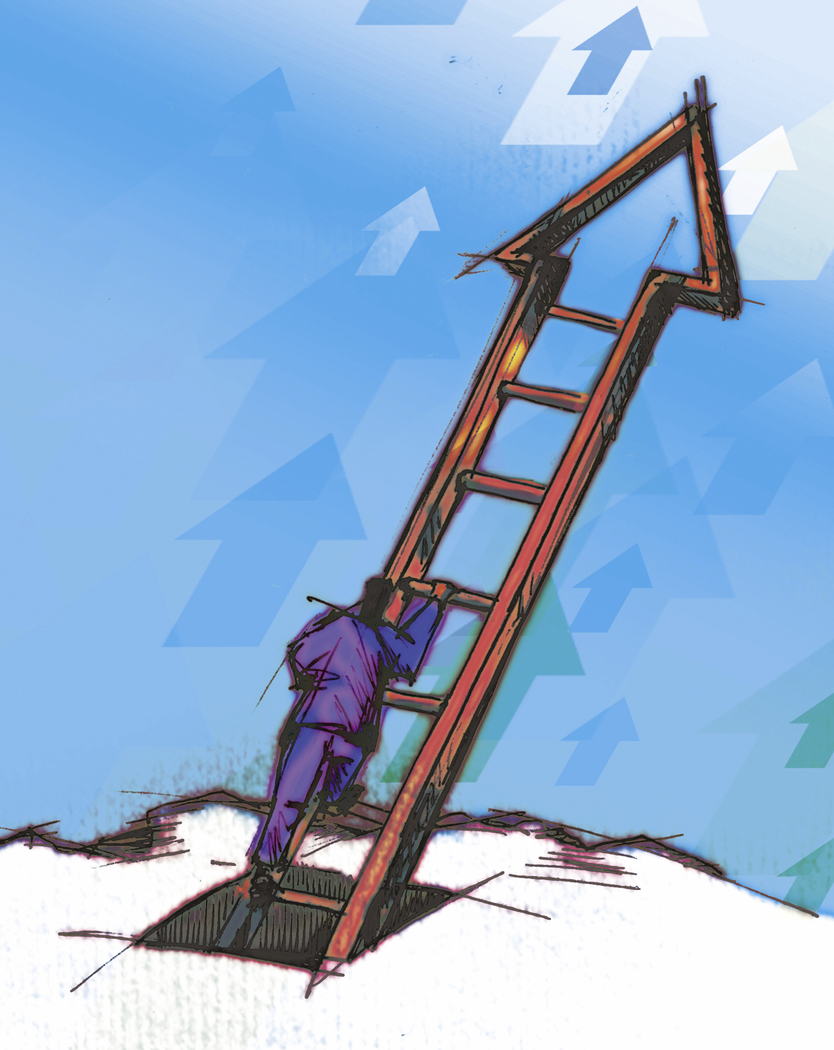 Des repères pour piloter la formation et évaluer des compétences
39
L’enseignement en Bac Pro TCI Les thèmes d’apprentissages
ANALYSE
PREPARATION
FABRICATION
40
L’enseignement en Bac Pro TCI Les thèmes d’apprentissages
REHABILITATION
GESTION
41
L’enseignement en Bac Pro TCIRépartition des enseignements
Répartition des thèmes par année de formation
Ventilation horaire par séquence de formation
Equilibre horaire hebdomadaire par séquence
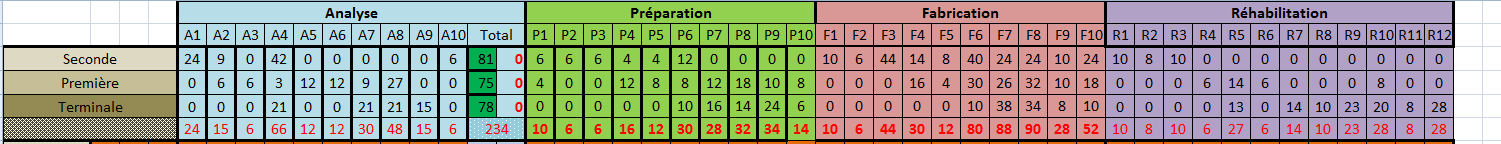 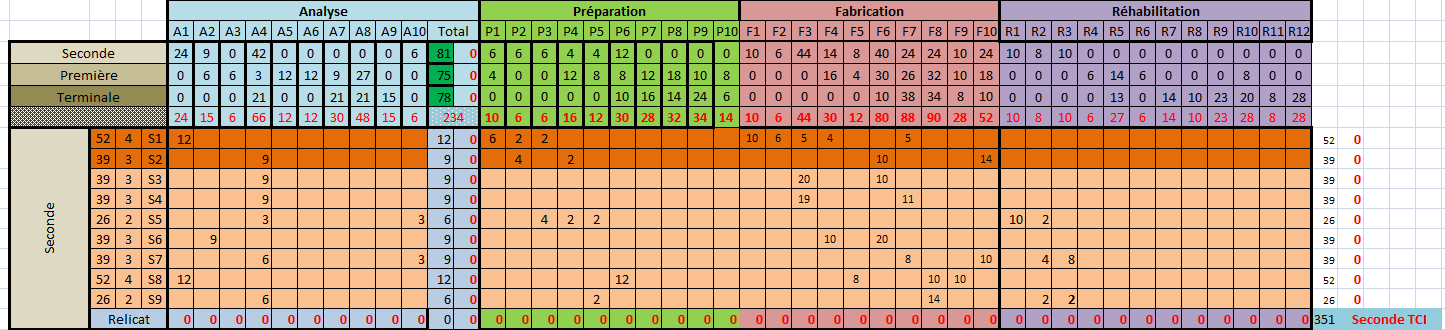 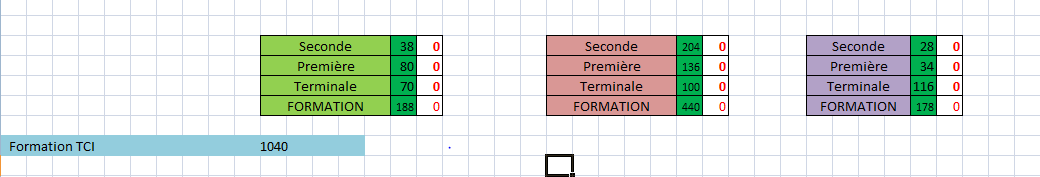 Equilibre horaire annuel par thèmes
L’enseignement en Bac Pro TCIRépartition horaires des enseignements et PFMP sur les 3 années de formation
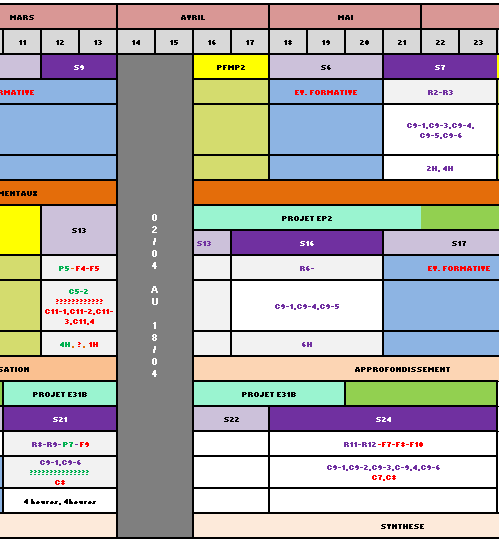 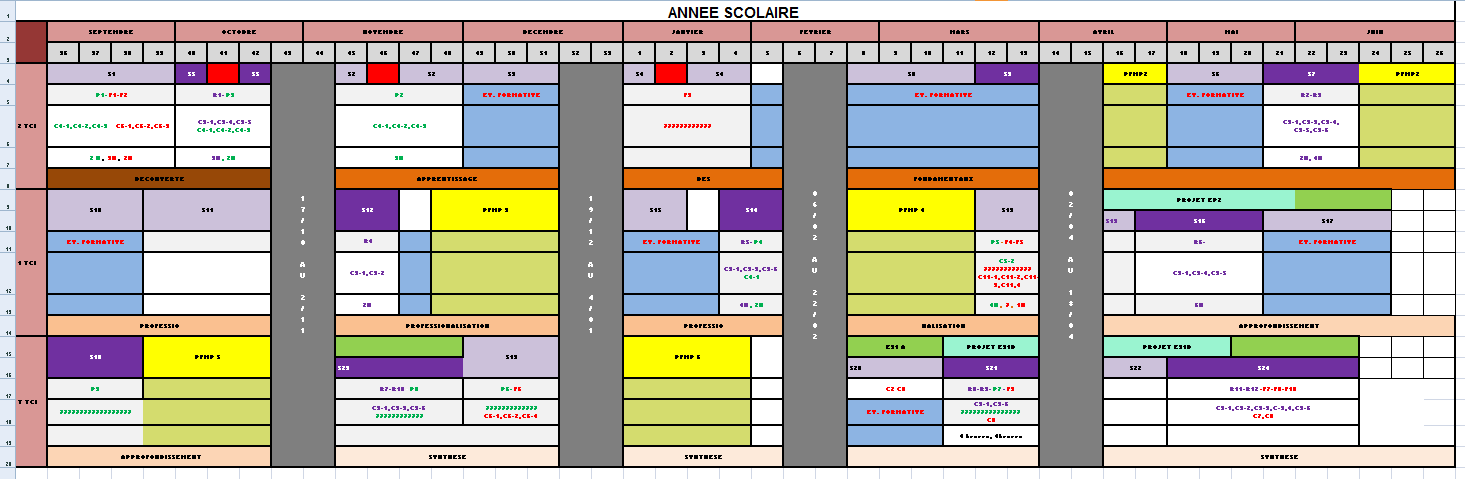 Semaines banalisées formation à la sécurité
L’organisation des séquences n’est pas un cadencement logique mais il doit être raisonné
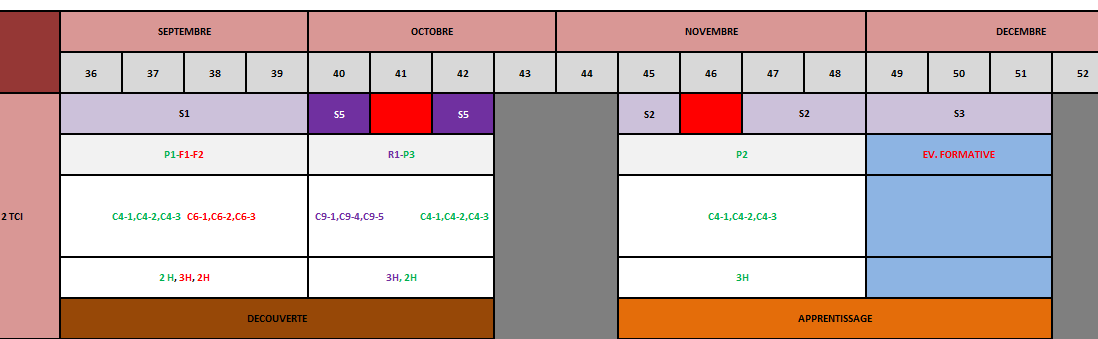 60h en 1ère
Projets programmés à une date fixe pour une période bornée
70h en Terminale
43
Evaluation et suivi des compétences
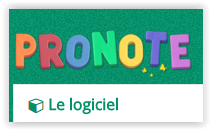 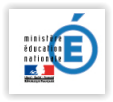 L’évaluation par compétences engage dans une réflexion sur les pratiques, les objectifs et les enjeux de l’enseignement, les objets des apprentissages et des évaluations. Elle a pour effet de développer les compétences à la fois des élèves mais aussi des enseignants. Elle constitue ainsi un levier de changement en faveur de la réussite et de la persévérance des élèves.
Objectifs:

Cibler et évaluer l’intégralité des compétences prescrites dans le référentiel de formation

Cibler la progression de l’élève dans l’acquisition des compétences

Proposer des remédiations adaptées en identifiant les points forts et les points faibles des élèves
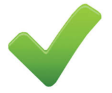 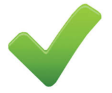 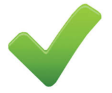 Import des compétences
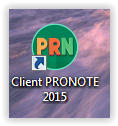 1- 1 Comprendre l’arborescence
cycle
domaine
TCI
Ex: C10 Réhabiliter tout ou partie d’un ensemble chaudronné sur chantier
compétence
Compétence
Item d’une compétence
« Sous Compétence »
Ex:  C10.1 Identifier les conditions d’intervention
Evaluer les compétences
Définir une progressivité dans l’apprentissage des compétences
Phase 1 : Découverte
Phase 2 : Intégration
Phase 3 : Approfondissement
Phase 4 : Maitrise Professionnalisation niveau BAC (niv. IV)
Le numérique pédagogique
Roue de la pédagogie
Inventaire (non exhaustif) des logiciels et applications utilisables au cours des activités en Bac. Pro. M.E.I.
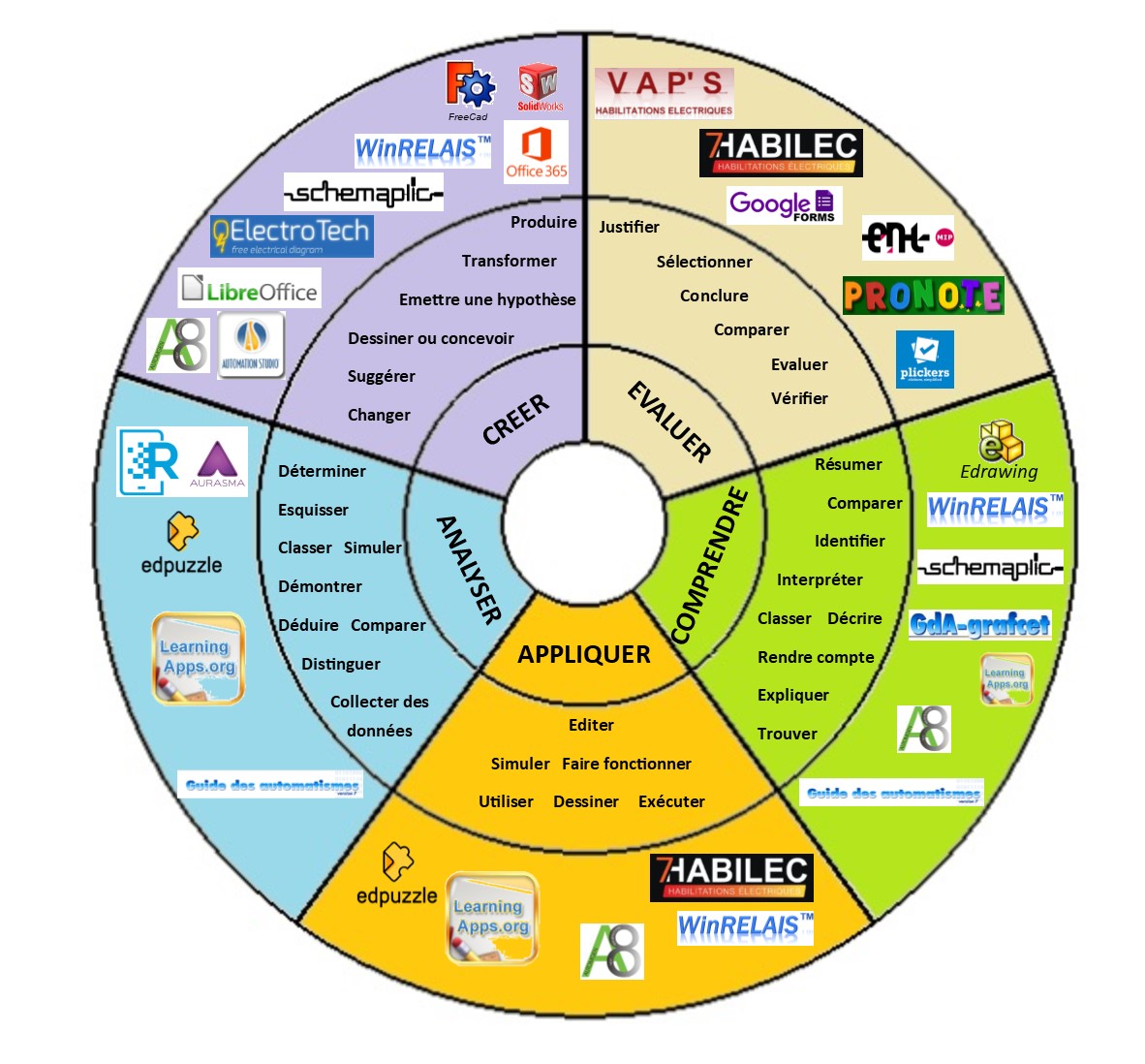 Comment solliciter de l’aide pour  l’installation ou l’usage de ces outils informatiques :

L’ (les) administrateur(s) réseau de l’établissement,

L’interlocuteur E.N.T. de l’établissement,

Le service d’assistance informatique de l’académie de Toulouse,
Les logiciels retenues
Créer:
Solidworks
Office 365
….

Evaluer:
ENT
Pronote
Plickers
……

Comprendre:
- Learning apps
…..

Appliquer et analyser:
Learning apps
Edpuzzle
……
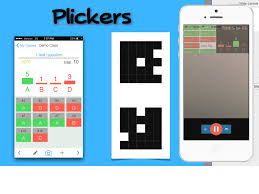 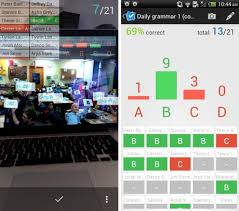 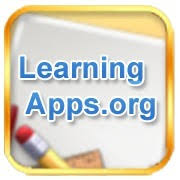 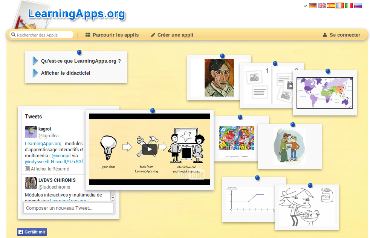 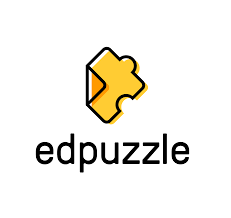 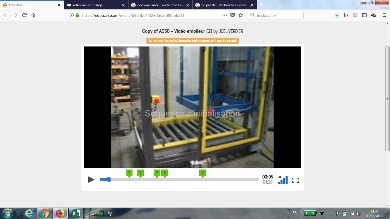 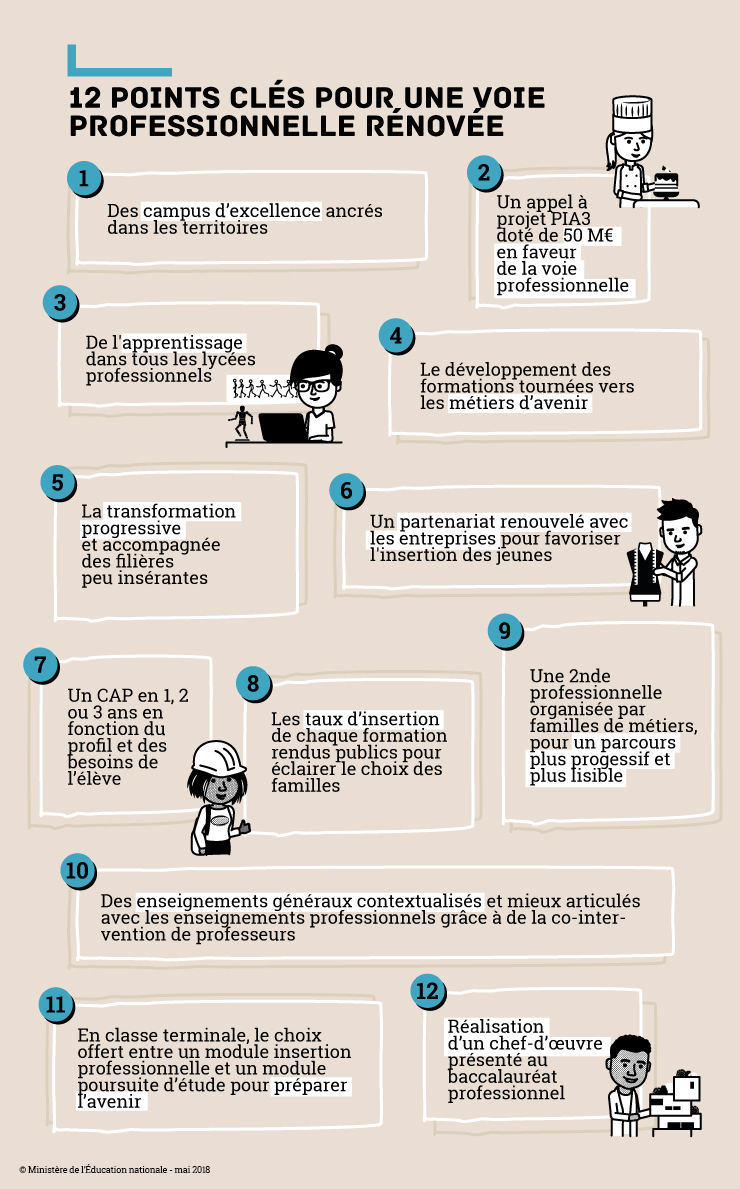